Ascending tracts
Essam Eldin AbdelHady Salama
White Matter in the Spinal Cord
Divided into three funiculi (columns)          posterior, lateral, and anterior
Each column (funiculus) contains either 
Ascending (sensory) 
Descending (motor)
White Matter in the Spinal Cord
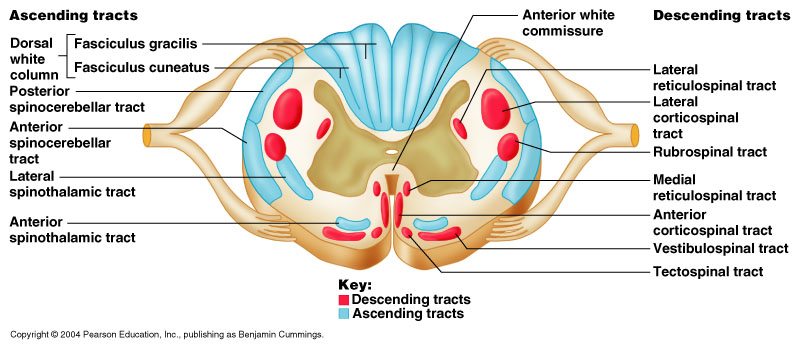 12-3
Ascending Tracts
Carry sensory signals up to the spinal cord.
Typically uses 3 neurons
1st order neuron, detects stimulus and carries it to spinal cord.
2nd order neuron, continues within spinal cord to the thalamus (the sensory relay station).
3rd order neuron, carries signal from thalamus to sensory region of cerebral cortex.
Most have names with prefix spino-
12-4
Ascending Tracts
The first order neurone ,enters the spinal cord through the dorsal root, its cell body lies in the dorsal root ganglion.
The central process may make synaptic connections that mediate intersegmental coordination, the main fibres on the ipsilateral side terminate in synaptic contact with the second neurone in the spinal gray matter or in the medulla of brain stem. 
The second order neurone , its cell body in the spinal cord or the medulla the axons decussate and ascend to the thalamus where terminate upon the third neurone. 
The third neurone , has its cell body in the thalamus, the axons pass to the somatosensory cortex of cerebral hemisphere.
Dorsal column
Two tract are recognised 
Fasciculus gracilis
Fasciculus cuneatus
They carry, vibration, and proprioception and discriminative touch
Receptors are free never ending, muscle spindle , and joint receptors.
Cell body of the 1st order neurone lies in the dorsal root ganglion .
The central process enters the spinal cord through the dorsal root .
Dorsal column
Fasciculus gracilis carries sensation from below T6 
Fasciculus cuneatus carries sensation from T6 or higher.
They ascend in the spinal cord to relay in;
The 2nd order neurone are nucleus gracilis and nucleus cuneatus, 
Their axons decussate forming the internal arcuate fibers and ascend as the medial lemniscus
Dorsal column
The medial lemniscus ascends through the brainstem to relay in ;
Ventral posterior (VP) nucleus of thalamus (the 3rd order neuron) then project to  the somatosensory cortex of cerebral hemisphere.
Lesion of the posterior column
Tables dorsalis
Late manifestation of syphilitic CNS 
Affects lumbosacral dorsal spinal roots and dorsal column of spinal cord.
Loss of proprioception leads to unsteady gait (sensory ataxia) exacerbated with closing of eyes.
Subacute combined degeneration.
Systemic disease due to vitamin B12 deficiency 
Degeneration of dorsal column causes sensory ataxia 
Combined with lateral column causes weakness and spasticity of limbs  
Multiple sclerosis 
Immune disease affects fasciculus cuneatus of cervical region 
Leads to loss of proprioception in hands and fingers (asteriognosis)
Spinothalamic Pathway
Located in the anterior and lateral columns.
Carries sensations of pain,  temperature, light touch, and pressure.
Cell body of the 1st order neurone lies in the dorsal root ganglion .
The central process enters the spinal cord through the dorsal root.
The 2nd order neuron cell bodies lie in the contralateral dorsal hone.
The axons decussate through the ventral white commissure.
The axons  ascending as spinothalamic tract .
Spinothalamic Pathway
In the brain stem it is known as spinal lemniscus, terminate in 
The ventral posterior nucleus of thalamus as the 3rd order neurone.
Finally project to somatosensory cortex.
Spinoreticulothalamic system
It is concerned with dull aching pain (slow pain)  
The sensory impulses from the 2nd neuron ascend and terminate in brain stem reticular formation.
Reticulothalamic fibres ascend to intralaminar thalamic nuclei, that in turn activate the cerebral cortex
Spinothalamic tract lesion
Syrigomyelia
Enlargement of the central canal compressing the adjacent nerve fibres the 2nd order neuron conveying pain and temperature as decussating the ventral white commissure  
Leads to selective loss of  pain and temperature with retaining of light touch and prorioceptive sensation (dissociated sensory loss) with Charcotُs joint .
Selective cordotomy or tractotomy is performed to relief intractable pain.
Spinocerebellar tracts ventral &dorsal
Carry information from muscle spindle, Golgi tendon organ and tactile receptors to the cerebellum.
To control posture and coordination of movement.
The dorsal root ganglion is        1st order neuron.
The 2nd order neuron cell bodies lie in the base of dorsal horn (Clark ُs) .
Terminate directly in the cerebellar cortex (vermis)
Spinocerebellar tracts ventral &dorsal
Fibres of dorsal spinocerebellar tract ascend ipsilateral, and enter the cerebellum through the inferior cerebellar peduncle.
Fibres of ventral spinocerebellar tract , decussate and ascend on contralateral side enter the cerebellum via the superior  cerebellar peduncle.
Spinocerebellar tracts lesion
Frederic's ataxia
Inherited degenerative disease affecting the Spinocerebellar tracts leads to intention tremors ,(involuntary) ,ataxia,
Spino-Olivary Tracts
Project to accessory olivary nuclei and cerebellum.
Contribute to coordination of movement associated primarily with balance.
Spinotectal Tracts
Project to superior colliculi of midbrain.
Involved in reflexive turning of the head and eyes toward a point of cutaneous stimulation.
Thank you